Ask the Librarian! How to Utilize Library Resources for Research and Training
Margaret Hoogland, MLS, AHIP
margaret.hoogland@utoledo.edu
15 August 2019
NEW MEETING OR STUDY ROOMS
MLB 520
MLB 517
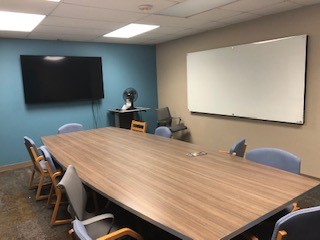 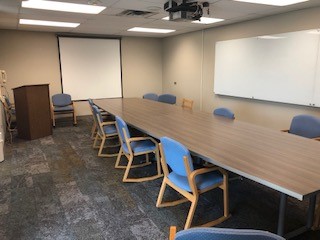 Schedule by emailing margaret.hoogland@utoledo.edu or calling 419.383.4214
STANDING/KNEELING DESKS
NEW COLLABORATIVE STUDY SPACES
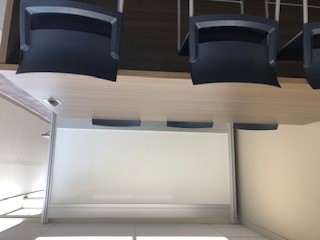 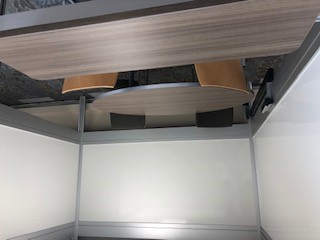 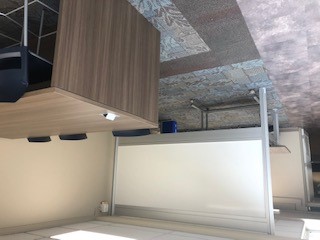 6th Floor - Use Non-AEC Elevators to access.
Self-Directed Mindfulness Space
Beginning: 26 August 2019 

Location: MLB 517

Times: 7:30 am to 1 pm

Contact person: lance.talmage@utoledo.edu
UT APPs
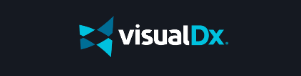 VisualDx
UpToDate
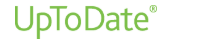 DynaMed
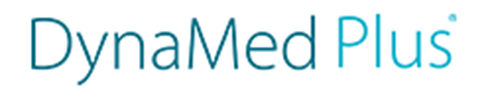 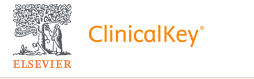 ClinicalKey
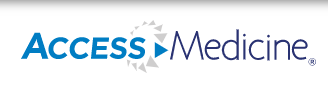 Access Medicine
DynaMed
Drug Information 

Location of Citation Information

Content Updates

Peer Reviewed Publishing Opportunity
EMBASE
1) Drug Development Database


2) European Perspective


3) Oncology, Infectious Diseases, etc.
Staying Current
Custom searches 



Table of Contents 

Tell Margaret!
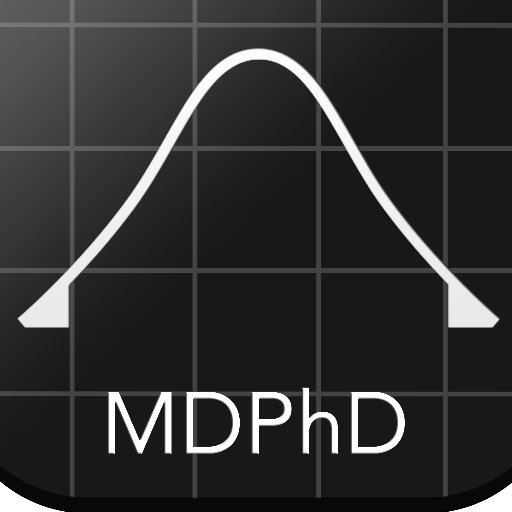 MDPhD
Read by QxMD
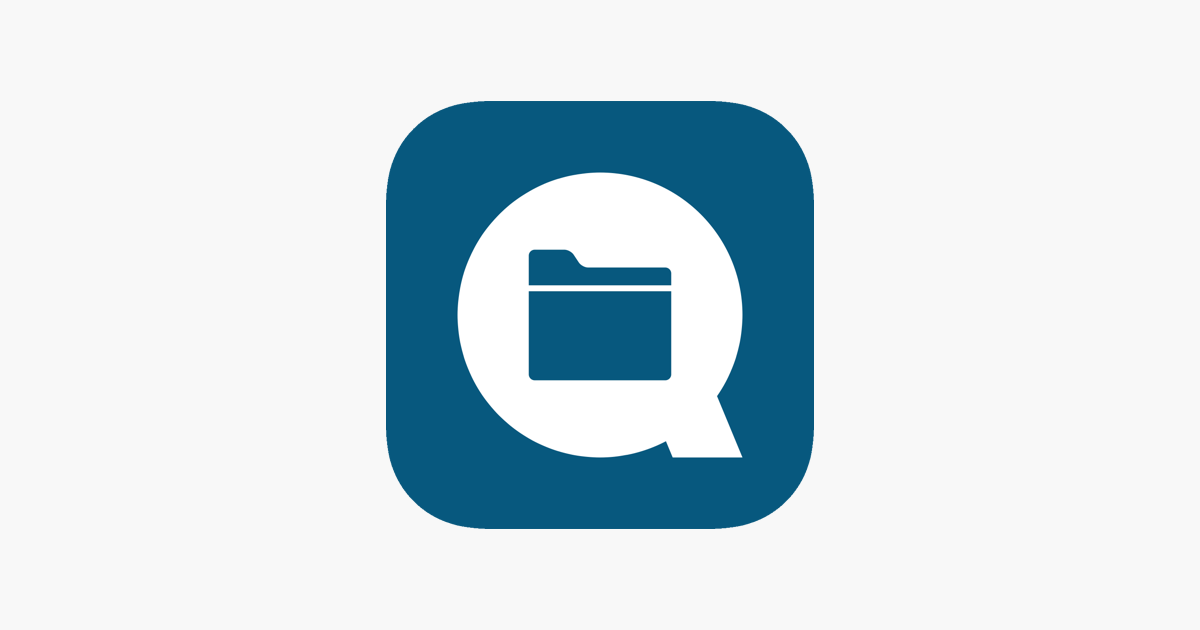 Customized Websites
Find an e-book, print book, or app for your specialty.



Go to your professional association website.


Investigate the journal requirements for submitting a poster or paper abstract.
libguides.utoledo.edu/md/familymedicine
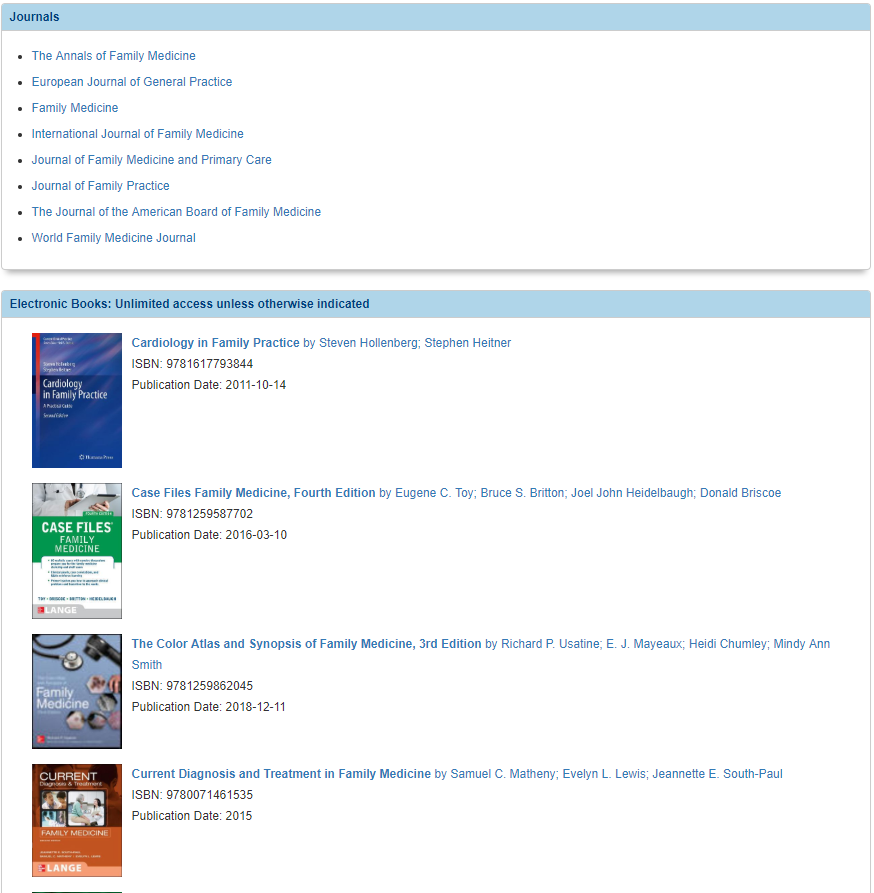 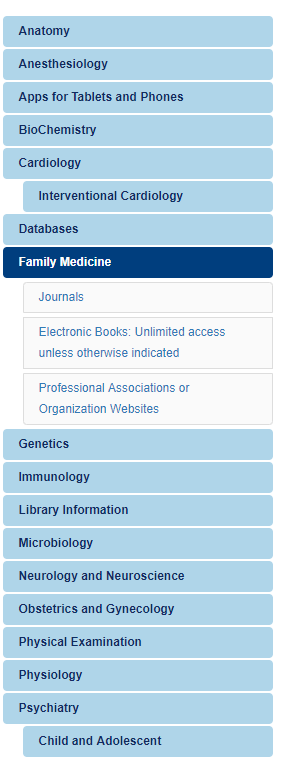 LIBRARY SERVICES
Literature Searches




Citation Management





Writing Assistance
Search Strategy – Example 1
("Hallucinations"[Mesh] OR pseudo hallucinations[tiab] OR non-psychotic hallucinations[tiab] OR non psychotic hallucinations[tiab]) AND pediatrics
Search Strategy – Example 2
(immune related adverse events[tiab] OR irAE's[tiab] OR thyroiditis[tiab] OR endocrinopathies[tiab] OR rash[tiab] OR colitis[tiab] OR pneumonitis[tiab] OR hypophysitis[tiab] OR nephritis[tiab] OR hepatitis[tiab]) AND (checkpoint inhibitors[tiab] OR nivolumab[tiab] OR pembrolizumab[tiab] OR ipilimumab[tiab] OR durvalumab[tiab] OR atezolizumab[tiab] OR avelumab[tiab]) AND (response rates[tiab] OR clinical efficacy[tiab] OR patient outcomes[tiab])
Tips for Searching
Keep like (similar) terms together



Use parentheses and connectors to organize your terms



Practice, Practice, Practice!
Web of Science
1) Locate the Impact Factor of Journals




2) Determine your H-Index




3) Compare/Contrast Scholarly Activity
Reproducibility
Quality
Quantity
Discoverability
Quality Journals


Ex 1. Academic Medicine 

Ex 2. New England Journal of Medicine 


Researcher ID, ORCID


Indexing (e.g. Is it in PubMed?)
Other Discoverability Factors
Impact Factor


Altmetric


Social Media (e.g. Twitter, Blogs, etc)


Digital Object Identifier (DOI)
Print Decision Making Process
2 Hour Reserve
$1500 Budget
Request
3 Day Reserve
Electronic Decision Making Process
Cancel
Committee Meets
Renew
Request
Acquire
FACULTY 180
Required System


Tenure & Promotion




Annual Reports of Professional Activities
Faculty 180: Faculty Responsibilities
1) Profile Tab




2) Activities Tab


Curriculum Vitae


Presentation, Poster, Conference Documentation

3) Be consistent
FACULTY 180: Citation Options
PubMed/Medline citations 



Google Scholar Profile




EndNote




ORCID
Debunking Myths
A journal’s impact factor determines where I should submit my article.


Everything in PubMed is peer reviewed.


X journal only publishes good research.


OhioLINK has everything, Mulford has nothing.
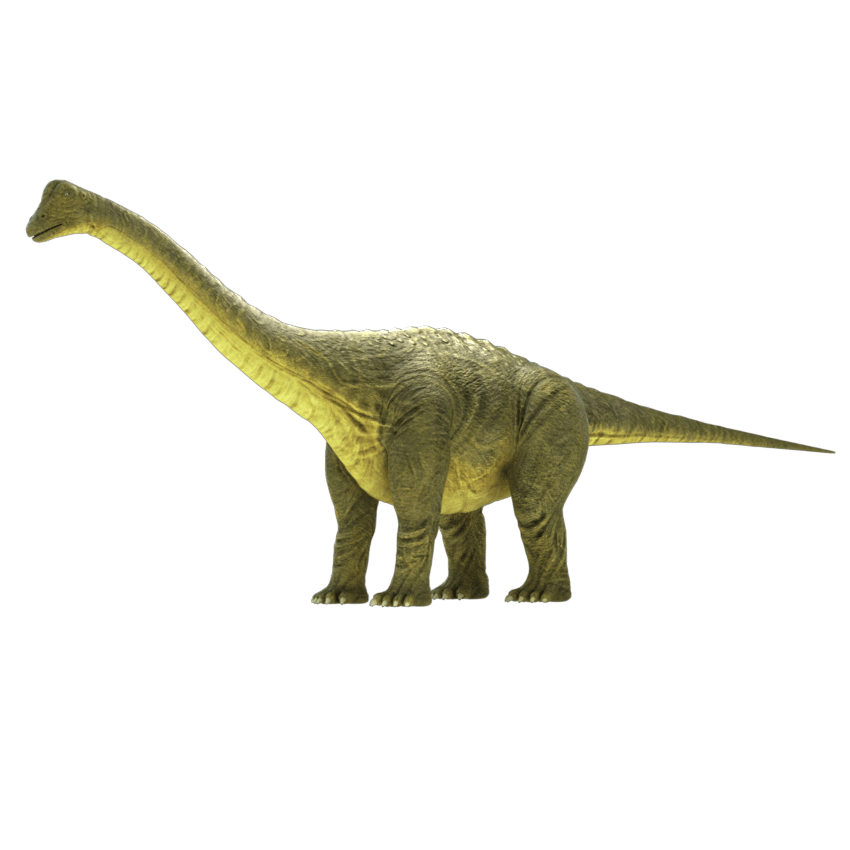 MY BACKGROUND
2006-Present

National Library of Medicine


Association of American Medical Colleges


Welch Medical Library – Johns Hopkins University


5 States (DC area, MO, VA, OH, MI)


6 Positions
CONTACT INFORMATION
Office: Mulford Library Building, 4th Floor

Phone: 419.383.4214

Direct Email: margaret.hoogland@utoledo.edu

General Library Email: mulfordreference@utoledo.edu